Презентация детских работ второй младшей группы «Волшебные полоски»
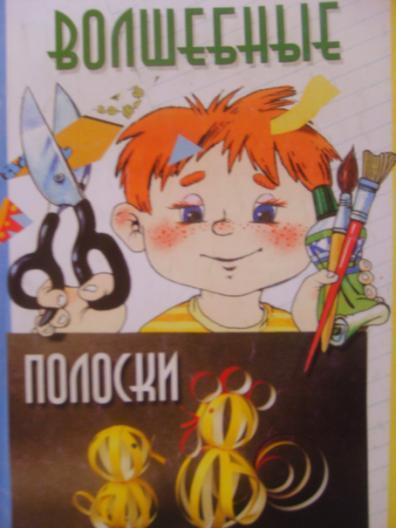 Руководитель: Чистова Наталья Валерьевна воспитатель 1 кв. кат.МКОУ Канашская СОШ.
Цель:
-Способствовать развитию мелкой моторики.-Обеспечить правильное восприятие трудовых процессов.-Помочь овладеть последовательностью микропроцессов от элементарных к сложным.-Научить способам создания и преобразования предметов.-Помочь детям преодолеть неуверенность и страх перед незнакомым делом.-Воспитать бережное отношение к предметам и игрушкам как к результатам своего труда и труда взрослых.
«Полоски и кружочки»
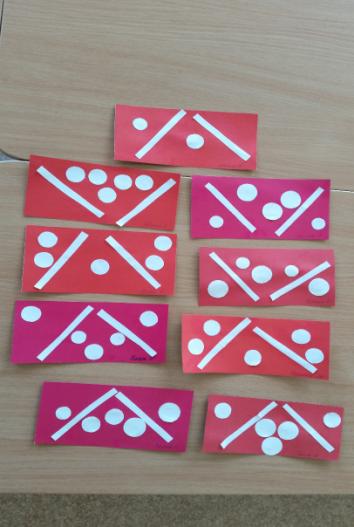 «Веселые крестики»
«Грибной дождик»
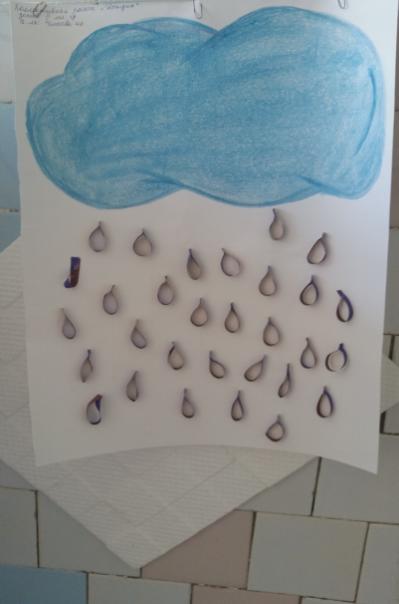 «Радужное лето»
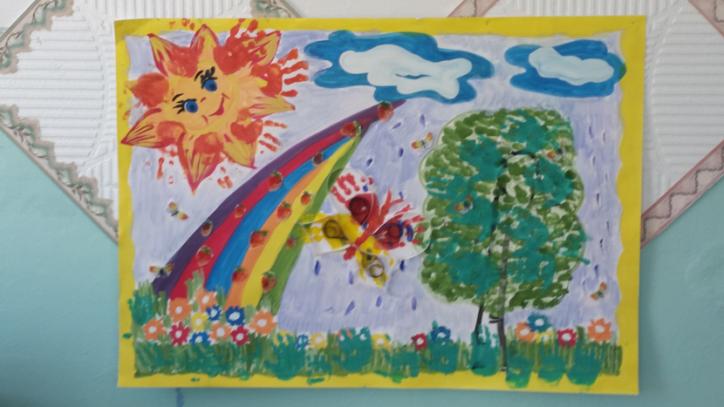 «Бабочки»
«Цветочная полянка»
Сказка «Гуси-лебеди»